Фізика тонких плівок
Ніконова Аліна Олександрівна
РІДИННО- ТА ГАЗОФАЗНА ЕПІТАКСІЯ 
Рідиннофазна епітаксія 
 Газофазна епітаксія
Типи газофазної епітаксії.
ЛЕКЦІЯ 5
Метод рідиннофазної епітаксії (РФЕ) разом з методом газофазної епітаксії (ГФЕ) знайшов у минулому широке застосування для отримання плівок. Цим методом було отримано ряд твердих розчинів, які не могли бути отримані іншим методом. У зв’язку з широким застосуванням молекулярно-променевої епітаксії методу РФЕ почали приділяти менше уваги. Проте цей метод унаслідок своєї простоти не втратив актуальності і в сьогодення, зокрема, у вирішенні проблем отримання квантоворозмірних структур. До технологічних переваг методу рідиннофазної епітаксії в порівнянні з конкуруючим методом газофазної епітаксії слід віднести: 
простоту апаратурного оформлення; 
відсутність токсичних реагентів; 
високу, обумовлену великими швидкостями кристалізації продуктивність;
можливість регулювання в певних межах відхилення складу епітаксійної плівки від стехіометричного.
Метод рідиннофазної епітаксії
Суть методу рідиннофазної епітаксії полягає в приведенні в контакт підкладки з пересиченим розчином напівпровідника в легкоплавкому матеріалі – розчиннику. На якість і електрофізичні властивості епітаксійних плівок, що вирощуються з рідкої фази, впливають наступні фактори:
швидкість охолодження розчину-розплаву; 
початкова рівноважна температура розчину-розплаву; 
збільшення ваги розчинника понад рівноважне значення;
співвідношення об’єму розплаву і контактуючої площі поверхні підкладки з розплавом; 
фізико-хімічна природа розчинника і розчиненої речовини; 
металографічний стан поверхні підкладки; 
чистота речовин і конструкційних матеріалів, що використовуються в процесі.
Метод рідиннофазної епітаксії
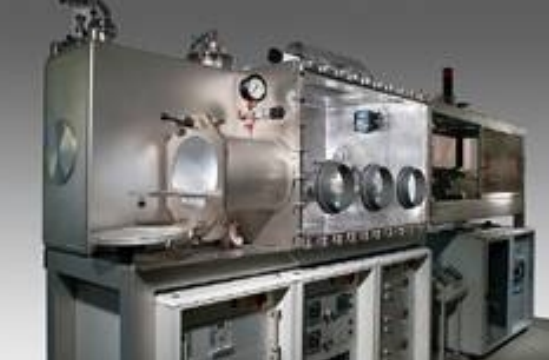 Зміни з часом розподілу концентрації речовини
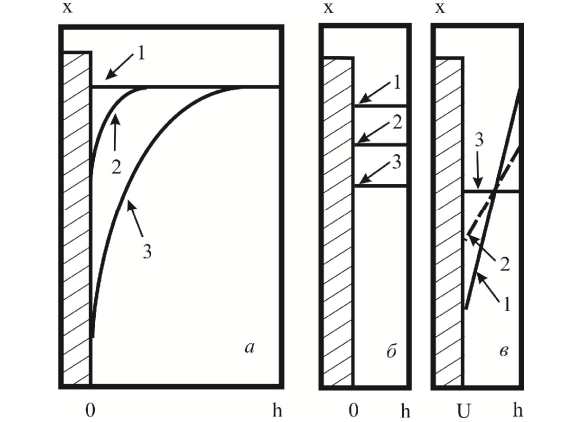 при вирощуванні епітаксійних плівок в приграничний області з’являється градієнт концентрації компонент, який поступово збільшується в процесі росту плівки, проте із-за достатньо великої товщину розчину-розплаву зміна концентрації має місце тільки в приграничній області.
при достатньо малих швидкостях росту (менших, ніж швидкість дифузії компоненту, що кристалізується, від верхньої межі расплаву до фронту кристалізації) концентрація компонента, що кристалізується по товщині рідкої фази буде практично однорідною (рис. б).
Переваги газофазної епітаксії: 
- неперервна подача реагентів; 
- можливість використання гранично високих температур вирощування; 
простота контролю витрати реагентів (і, тим самим, швидкості росту) в широкому діапазоні; 
 можливість вирощування квантово-розмірних структур. 
Комбінація цих переваг привела до того, що газофазна епітаксія, на сьогоднішній день, є найбільш поширеною епітаксіальною технологією. 
Недоліки газофазної епітаксії: 
трудності отримання різких профілів легування і, в деяких випадках, складу в приладових структурах; 
 складні і дорогі системи безпеки і утилізації продуктів хімічних реакцій (економічний чинник); 
 трудно отримати різкі профілі легування, які необхідні для ряду приладів мікроелектроніки (транзисторах). 
Можлива класифікація ГФЕ технологій: 
за природою процесу: фізична ГФЕ або хімічна ГФЕ; 
 по замкнутості процесу: ГФЕ в закритому або проточному реакторі; 
 по оборотності процесу: оборотний або необоротний;
за типом використовуваних реагентів. 
Розділення по всіх цих критеріях – вельми умовні; існує безліч прикордонних і змішаних випадків. Типи газофазної епітаксії.
Газофазна епітаксіяВ основі методів газофазної епітаксії лежать процеси переносу осаджуваних матеріалів у вигляді летючих сполук до поверхні підкладки, на якій відбувається розклад цих сполук з виділенням необхідного продукту.
Сублімаційний ріст характеризується високими швидкостями росту (до ~1 мм/годину), застосовується, в основному, для вирощування об’ємних кристалів широкозонных напівпровідників, що мають дуже високу температуру плавлення, і для епітаксії, що протікає з високими швидкостями росту.
Типи газофазної епітаксії
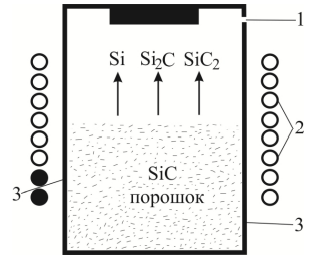 Схема отримання SiC методом сублімаційного росту. Температура підкладки – 2100– 2500°С. 1 – підкладка із SiC, 2 – спіраль індуктора, закритий графітовий тигель
Осадження з хімічно реакційної пари відбувається в результаті хімічних реакцій, найчастіше, необоротних, таких, що протікають на ростовій поверхні, при цьому початкові реагенти можуть зазнавати хімічних перетворень в газовій фазі на шляху до підкладки.
Типи газофазної епітаксії
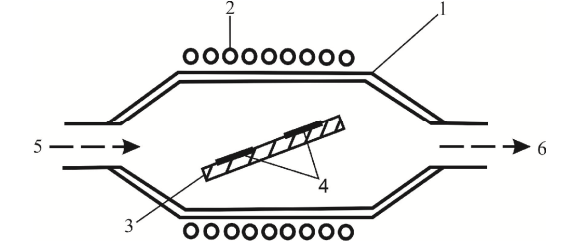 Схема отримання плівок осадженням з хімічно реакційної пари: 1 – реактор (кварцова трубка), 2 – катушка ВЧ генератора, що використовується для нагрівання тримача зразків, 3 – тримача зразків, 4 – підкладки, 5 – потік газів прекурсорів, 6 – потік продуктів реакцій, що виходять з реактора
Хлоридно-гідридна епітаксія характеризується відносно високими швидкостями росту (до декількох сотень мікрон в годину) початкові реагенти – хлориди елементів III групи і гідриди елементів V групи. Застосовується, в  основному для швидкого вирощування товстих епітаксіних плівок.
Типи газофазної епітаксії
МОС-гідридна епітаксія. Початкові реагенти – металоорганічні сполуки елементів III групи і гідриди елементів V групи. Характеризується відносно низькими швидкостями росту (0,01– 3,0 мкм/год) – зручна для вирощування квантово-розмірних приладових гетероструктур
За допомогою ГФЕ МОС вирощують більшість напівпровідникових сполук AIIIB V , AIIB VI і AIVB VI , а також багато важливих потрійних і четверних сполук AIIIB V . Наприклад, сполуки AlxGa1-xAs звичайно вирощують, використовуючи наступний процес:
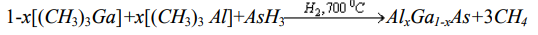 Типи газофазної епітаксії
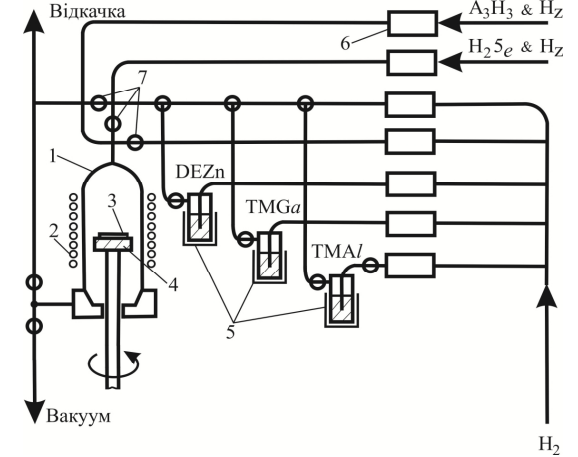 Схематичне зображення вертикального реактора для ГФЕ МОС. 
1 – кварцовий реактор, 
2 – високо-частотний нагрівач, 
3 – підкладка, 
4 – графітовий тримач, 5 – джерела металоорганічних сполук, 
6 – датчики потоку,
7 – вентелі